Kết nối tri thức với cuộc sống
TIẾNG VIỆT
1
¤N TËP                      Vµ KÓ CHUYÖN
Bµi
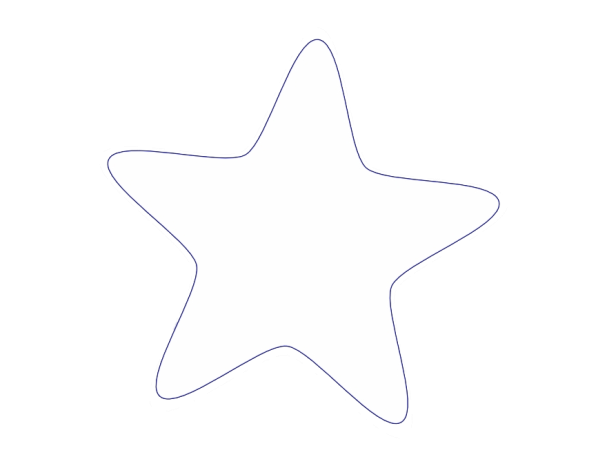 75
TIẾT 1
1
Đọc
1
Đọc
löôùt soùng
bay löôïn
öôùc mô
nuï hoa
meøo möôùp
vaøng hoe
haït cöôøm
toûa höông
1
Đọc
löôùt soùng
bay löôïn
öôùc mô
nuï hoa
meøo möôùp
vaøng hoe
haït cöôøm
toûa höông
thư gi·n nhÐ!
1
Đọc
Buoåi sôùm
     Maët trôøi tænh giaác
     Hai maù öûng hoàng,
     Tung ñaùm maây boâng
     Vöôn vai thöùc daäy.

     Coâ gioù thi chaïy
     Trong caùnh röøng xa,
     Mang caû höông hoa
     Uøa vaøo lôùp hoïc.
	                (Hoaøng Minh Ngoïc)
2
Viết
Khaép vöôøn, hoa toûa höông ngaøo ngaït.
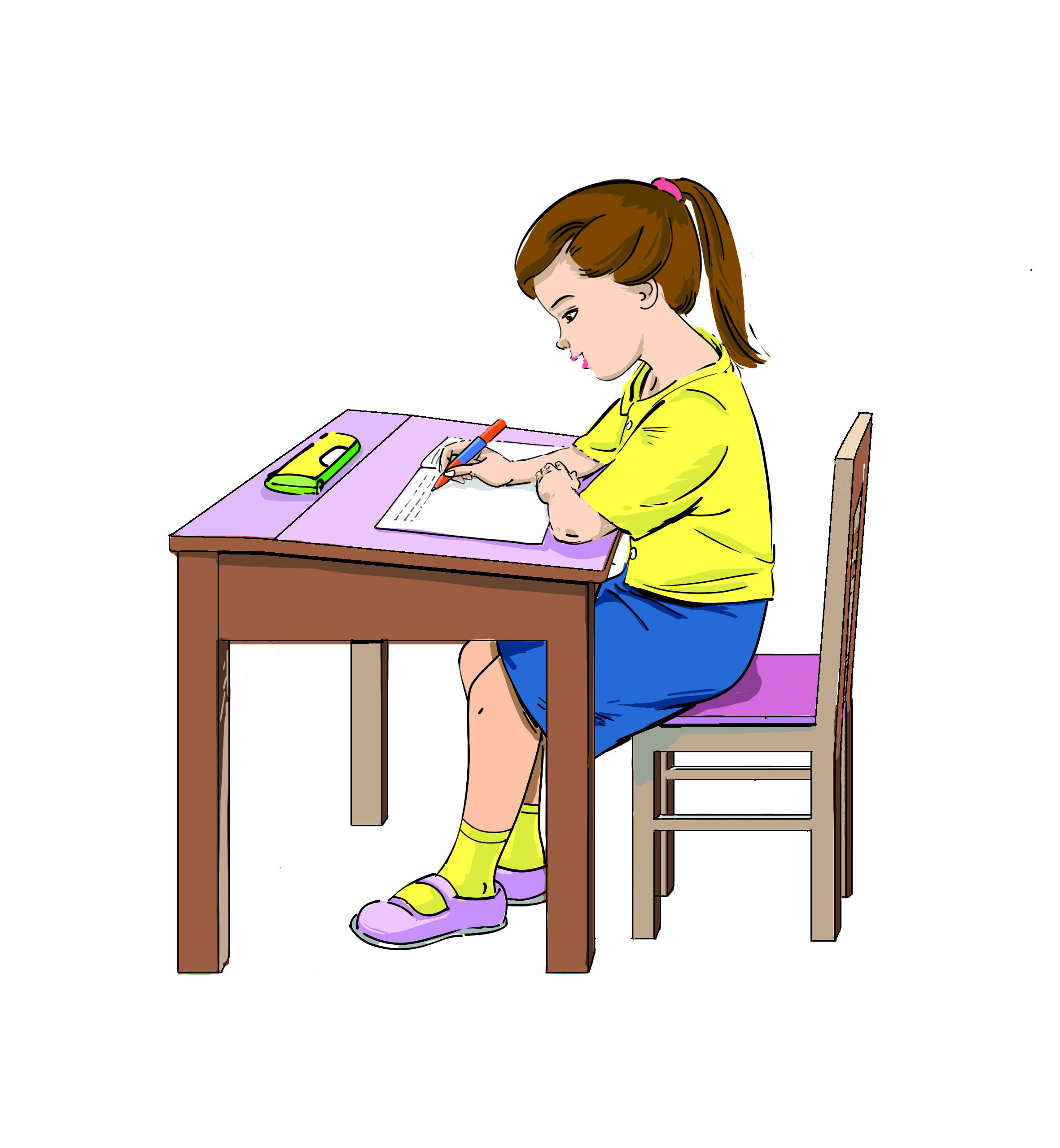 2
Viết
¤N TËP                      Vµ KÓ CHUYÖN
Bµi
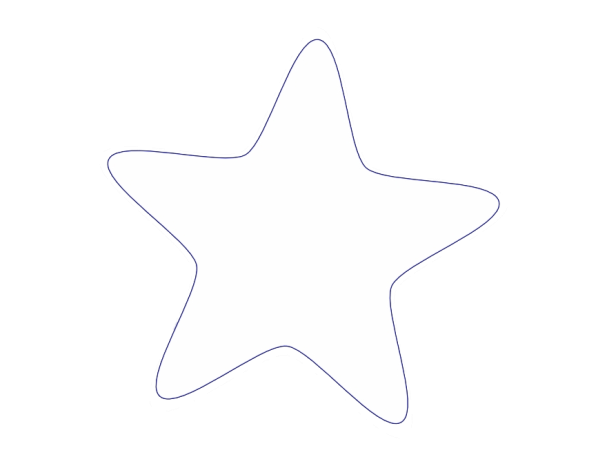 75
TIẾT 2
3
Kể chuyện
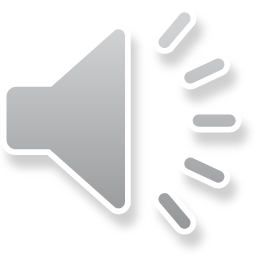 Chuyeän cuûa maây
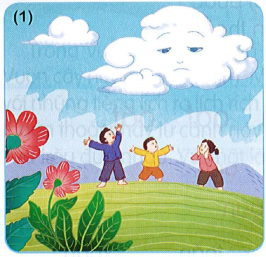 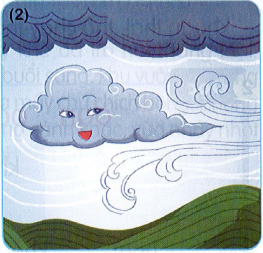 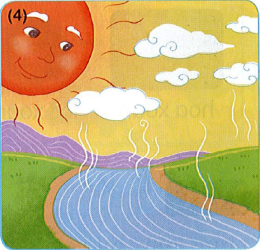 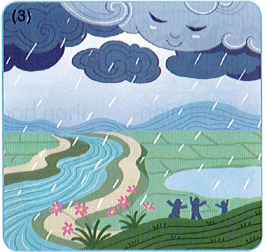 3
Kể chuyện
Chuyeän cuûa maây
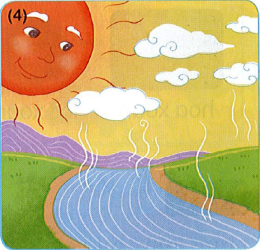 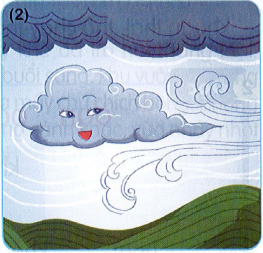 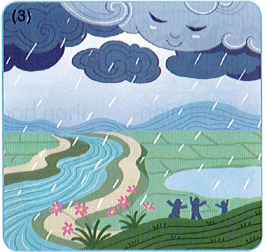 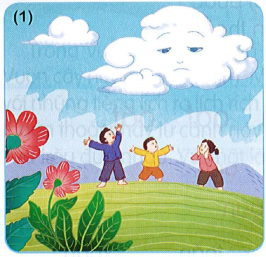 3
Kể chuyện
Chuyeän cuûa maây
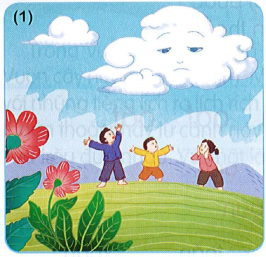 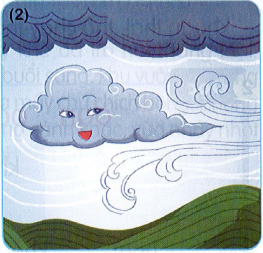 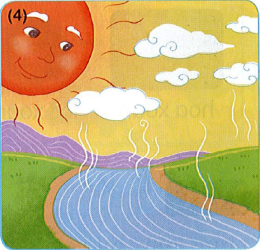 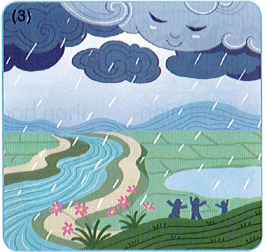